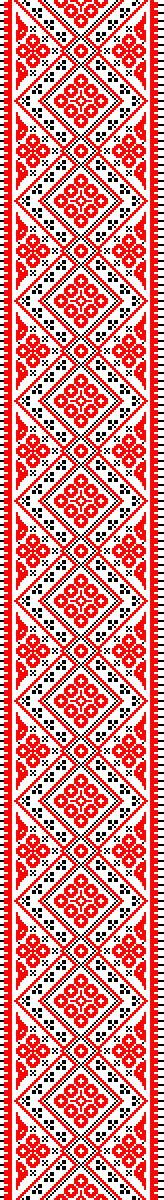 Муниципальное бюджетное дошкольное образовательное учреждение
«Детский сад комбинированного вида № 19 «Рябинка»
658204, г. Рубцовск, ул.Комсомольская, 65
тел.: (38557) 7-59-69
Е-mail: ryabinka.detskiysad19@mail.ru
Игровая карусель
картотека народных подвижных игр 
в подготовительной группе (II часть)
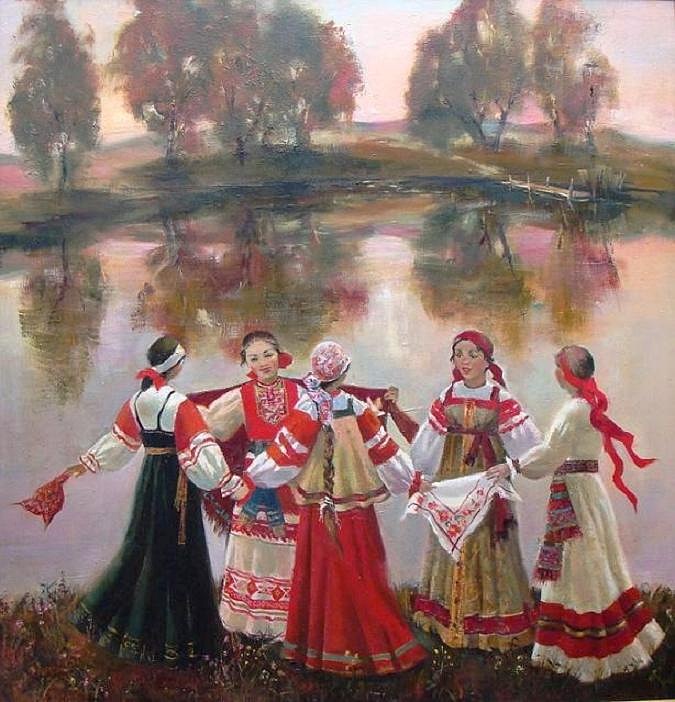 Воспитатель высшей 
        кв. категории:
        Левченко С.А.
г. Рубцовск
2025
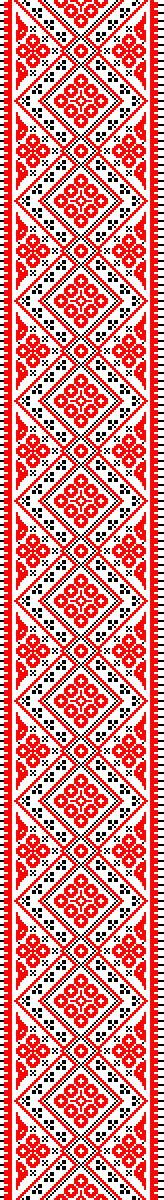 КРАСКИ
Цель игры: учить детей бегать, стараясь, чтобы не догнали, прыгать на одной ноге, приземляясь на носок полусогнутую ногу. Развивать ловкость, быстроту движений, умение менять направление во время бега.
Ход игры: Играющие выбирают хозяина и покупателя– черта. Все остальные – краски. Каждая краска придумывает себе цвет и так, чтобы не услышали покупатели, называет его хозяину. Потом хозяин приглашает покупателя. 
Подходит черт, стучит палочкой о землю и говорит с хозяином:- Тук, тук!- Кто пришел?- Я черт с рогами, с горячими порогами,С неба свалился, в горшок провалился!-Зачем пришел?- За краской.- За какой?- За красной.Если красной краски нет, хозяин говорит:- Нет такой. Ступай домой. По своей дорожке кривой. Если краска есть, хозяин говорит:Скачи на одной ножке по красной дорожкеНайди красные сапожки.Поноси, поносиИ назад принеси!В это время красная краска убегает. А черт пытается ее догнать.
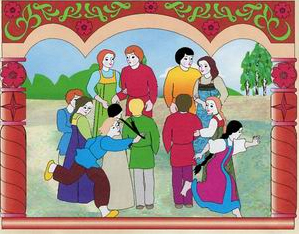 (русская народная ИГРА)
(русская народная ИГРА)
ПЧЕЛКИ И ЛАСТОЧКА
ПЧЕЛКИ И ЛАСТОЧКА
После этого Ласточка вылетает из «ГНЕЗДА» И ЛОВИТ ПЧЕЛ, КОТО­РЫЕ «ЛЕТАЮТ» ПО ВСЕЙ ПЛОЩАДКЕ. ПОЙМАННЫЙ ИГРАЮЩИЙ СТАНО­ВИТСЯ ЛАСТОЧКОЙ, ИГРА ПОВТОРЯЕТСЯ.
После этого Ласточка вылетает из «ГНЕЗДА» И ЛОВИТ ПЧЕЛ, КОТО­РЫЕ «ЛЕТАЮТ» ПО ВСЕЙ ПЛОЩАДКЕ. ПОЙМАННЫЙ ИГРАЮЩИЙ СТАНО­ВИТСЯ ЛАСТОЧКОЙ, ИГРА ПОВТОРЯЕТСЯ.
СЧИТАЛКОЙ ВЫБИРАЮТ ЛАСТОЧКУ И НА ВОЗВЫШЕНИИ ОТМЕЧАЮТ НЕБОЛЬШОЙ КРУГ — ЕЕ «ГНЕЗДО». ОСТАЛЬНЫЕ УЧАСТНИКИ — ПЧЕЛЫ — «ЛЕТАЮТ» ПО «ПОЛЯНЕ» И НАПЕВАЮТ:
Ласточка сидит в своем «гнездЕ» И СЛУШАЕТ ИХ ПЕСЕНКУ. ПО ОКОНЧАНИИ ПЕСНИ ЛАСТОЧКА ГОВОРИТ:
СЧИТАЛКОЙ ВЫБИРАЮТ ЛАСТОЧКУ И НА ВОЗВЫШЕНИИ ОТМЕЧАЮТ НЕБОЛЬШОЙ КРУГ — ЕЕ «ГНЕЗДО». ОСТАЛЬНЫЕ УЧАСТНИКИ — ПЧЕЛЫ — «ЛЕТАЮТ» ПО «ПОЛЯНЕ» И НАПЕВАЮТ:
Ласточка сидит в своем «гнездЕ» И СЛУШАЕТ ИХ ПЕСЕНКУ. ПО ОКОНЧАНИИ ПЕСНИ ЛАСТОЧКА ГОВОРИТ:
Ласточка встанет, Пчелку поймает.
Ласточка встанет, Пчелку поймает.
Зум, зум, зум! ЗУМ, ЗУМ, ЗУМ!
Зум, зум, зум! ЗУМ, ЗУМ, ЗУМ!
Медок собирают!
Медок собирают!
Пчелки летают,
Пчелки летают,
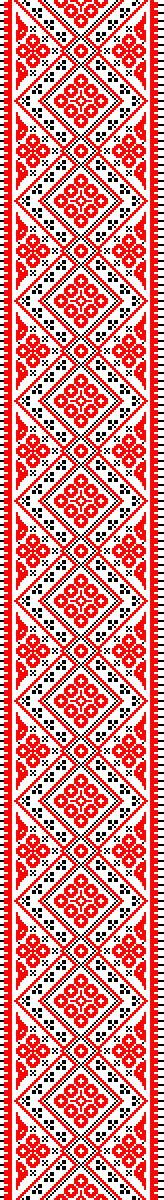 КОЛЕЧКО
Цель игры: развивать выдержку, ловкость, быстроту движений, умение менять направление во время бега. 
Ход игры: Ведущий берет в руки кольцо. Все остальные участники садятся на лавку, складывают ладошки лодочкой и кладут на колени. Ведущий обходит детей и каждому вкладывает в ладошки свои ладони, при этом он приговаривает:        Я по горенке иду, 
                                 Колечко несу! 
                                Угадайте – ка, ребята, 
                                 Где золото упало?»


Одному из игроков ведущий незаметно кладет в руки кольцо. Потом отходит на несколько шагов от лавки и произносит нараспев слова:                              Колечко, колечко,                              Выйди на крылечко!                              Кто с крылечка сойдет,                             Тот колечко найдет!Задача игрока, у которого в руках колечко – вскочить с лавки и убежать, а дети, сидящие рядом, должны догадаться, у кого оно спрятано, и постараться придерживая руками, не пустить этого игрока. Если игроку с кольцом не удается убежать, он возвращает кольцо ведущему. А если сумеет убежать, то становится новым ведущим и продолжает игру.
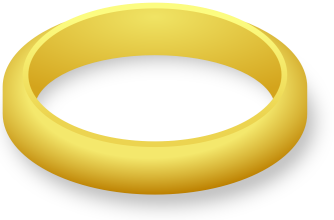 (русская народная ИГРА)
(русская народная ИГРА)
ПЧЕЛКИ И ЛАСТОЧКА
ПЧЕЛКИ И ЛАСТОЧКА
После этого Ласточка вылетает из «ГНЕЗДА» И ЛОВИТ ПЧЕЛ, КОТО­РЫЕ «ЛЕТАЮТ» ПО ВСЕЙ ПЛОЩАДКЕ. ПОЙМАННЫЙ ИГРАЮЩИЙ СТАНО­ВИТСЯ ЛАСТОЧКОЙ, ИГРА ПОВТОРЯЕТСЯ.
После этого Ласточка вылетает из «ГНЕЗДА» И ЛОВИТ ПЧЕЛ, КОТО­РЫЕ «ЛЕТАЮТ» ПО ВСЕЙ ПЛОЩАДКЕ. ПОЙМАННЫЙ ИГРАЮЩИЙ СТАНО­ВИТСЯ ЛАСТОЧКОЙ, ИГРА ПОВТОРЯЕТСЯ.
СЧИТАЛКОЙ ВЫБИРАЮТ ЛАСТОЧКУ И НА ВОЗВЫШЕНИИ ОТМЕЧАЮТ НЕБОЛЬШОЙ КРУГ — ЕЕ «ГНЕЗДО». ОСТАЛЬНЫЕ УЧАСТНИКИ — ПЧЕЛЫ — «ЛЕТАЮТ» ПО «ПОЛЯНЕ» И НАПЕВАЮТ:
Ласточка сидит в своем «гнездЕ» И СЛУШАЕТ ИХ ПЕСЕНКУ. ПО ОКОНЧАНИИ ПЕСНИ ЛАСТОЧКА ГОВОРИТ:
СЧИТАЛКОЙ ВЫБИРАЮТ ЛАСТОЧКУ И НА ВОЗВЫШЕНИИ ОТМЕЧАЮТ НЕБОЛЬШОЙ КРУГ — ЕЕ «ГНЕЗДО». ОСТАЛЬНЫЕ УЧАСТНИКИ — ПЧЕЛЫ — «ЛЕТАЮТ» ПО «ПОЛЯНЕ» И НАПЕВАЮТ:
Ласточка сидит в своем «гнездЕ» И СЛУШАЕТ ИХ ПЕСЕНКУ. ПО ОКОНЧАНИИ ПЕСНИ ЛАСТОЧКА ГОВОРИТ:
Ласточка встанет, Пчелку поймает.
Ласточка встанет, Пчелку поймает.
Зум, зум, зум! ЗУМ, ЗУМ, ЗУМ!
Зум, зум, зум! ЗУМ, ЗУМ, ЗУМ!
Медок собирают!
Медок собирают!
Пчелки летают,
Пчелки летают,
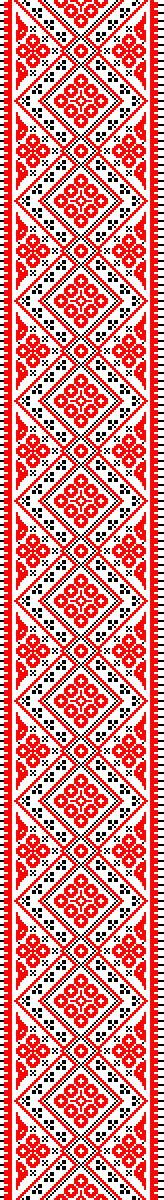 ДЕДУШКА МАЗАЙ
Цель игры: Развивать умение действовать в коллективе, творческий подход к игре.
Ход игры: Играющие выбирают дедушку Мазая. Остальные участники договариваются, какие движения, обозначающие работу, будут ему показывать (молотьбу, жатву и т.д.) они подходят к дедушке Мазаю и поют:               Здравствуй, дедушка Мазай,               Из коробки вылезай!               Где мы были – мы не скажем,              А что делали – покажем!После этих слов все изображают движениями работу, о которой договорились. Если дедушка Мазай отгадывает, дети разбегаются и он их ловит. Кого первого поймает, тот становится новым дедушкой Мазаем и игра повторяется. Если не отгадывает, ему показывают другую работу.
(русская народная ИГРА)
(русская народная ИГРА)
ПЧЕЛКИ И ЛАСТОЧКА
ПЧЕЛКИ И ЛАСТОЧКА
После этого Ласточка вылетает из «ГНЕЗДА» И ЛОВИТ ПЧЕЛ, КОТО­РЫЕ «ЛЕТАЮТ» ПО ВСЕЙ ПЛОЩАДКЕ. ПОЙМАННЫЙ ИГРАЮЩИЙ СТАНО­ВИТСЯ ЛАСТОЧКОЙ, ИГРА ПОВТОРЯЕТСЯ.
После этого Ласточка вылетает из «ГНЕЗДА» И ЛОВИТ ПЧЕЛ, КОТО­РЫЕ «ЛЕТАЮТ» ПО ВСЕЙ ПЛОЩАДКЕ. ПОЙМАННЫЙ ИГРАЮЩИЙ СТАНО­ВИТСЯ ЛАСТОЧКОЙ, ИГРА ПОВТОРЯЕТСЯ.
СЧИТАЛКОЙ ВЫБИРАЮТ ЛАСТОЧКУ И НА ВОЗВЫШЕНИИ ОТМЕЧАЮТ НЕБОЛЬШОЙ КРУГ — ЕЕ «ГНЕЗДО». ОСТАЛЬНЫЕ УЧАСТНИКИ — ПЧЕЛЫ — «ЛЕТАЮТ» ПО «ПОЛЯНЕ» И НАПЕВАЮТ:
Ласточка сидит в своем «гнездЕ» И СЛУШАЕТ ИХ ПЕСЕНКУ. ПО ОКОНЧАНИИ ПЕСНИ ЛАСТОЧКА ГОВОРИТ:
СЧИТАЛКОЙ ВЫБИРАЮТ ЛАСТОЧКУ И НА ВОЗВЫШЕНИИ ОТМЕЧАЮТ НЕБОЛЬШОЙ КРУГ — ЕЕ «ГНЕЗДО». ОСТАЛЬНЫЕ УЧАСТНИКИ — ПЧЕЛЫ — «ЛЕТАЮТ» ПО «ПОЛЯНЕ» И НАПЕВАЮТ:
Ласточка сидит в своем «гнездЕ» И СЛУШАЕТ ИХ ПЕСЕНКУ. ПО ОКОНЧАНИИ ПЕСНИ ЛАСТОЧКА ГОВОРИТ:
Ласточка встанет, Пчелку поймает.
Ласточка встанет, Пчелку поймает.
Зум, зум, зум! ЗУМ, ЗУМ, ЗУМ!
Зум, зум, зум! ЗУМ, ЗУМ, ЗУМ!
Медок собирают!
Медок собирают!
Пчелки летают,
Пчелки летают,
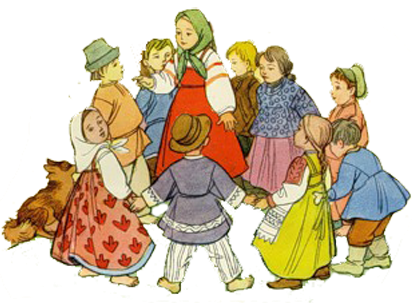 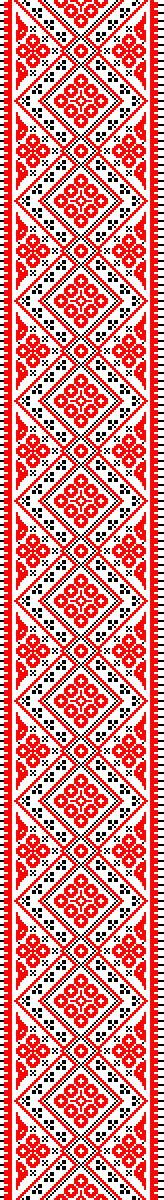 СОВА
Цель игры: Развивать выдержку, внимание, умение действовать на сигнал, творческий подход к игре.
Ход игры: Один из играющих изображает сову, остальные – мышей.
 Сова выкрикивает: «Утро!» мыши начинают бегать, скакать. 
Сова кричит: «День», мыши продолжают двигаться. 
Затем сова говорит: «Вечер!», тогда мыши начинают ходить вокруг нее и петь:   
  
Ах, ты, совушка-сова, Золотая голова, Что ты ночью не спишь,  Всё на нас глядишь?Сова говорит «Ночь». 



       При этом слове мыши мгновенно замирают. Сова подходит к каждому из играющих и различными движениями и веселыми гримасами старается рассмешить. Тот, кто засмеется или сделает какое – либо движение, из игры выбывает. Тот, кто не рассмеется остается в игре.
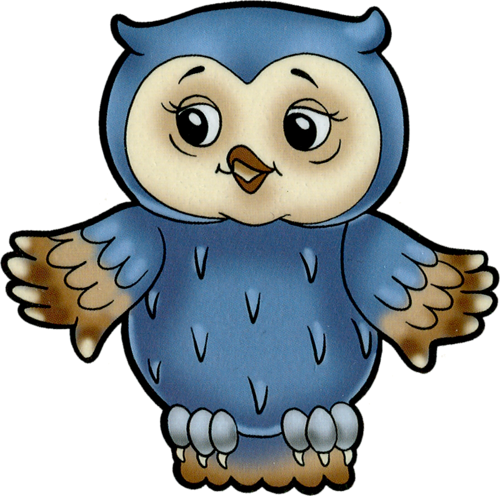 (русская народная ИГРА)
(русская народная ИГРА)
ПЧЕЛКИ И ЛАСТОЧКА
ПЧЕЛКИ И ЛАСТОЧКА
После этого Ласточка вылетает из «ГНЕЗДА» И ЛОВИТ ПЧЕЛ, КОТО­РЫЕ «ЛЕТАЮТ» ПО ВСЕЙ ПЛОЩАДКЕ. ПОЙМАННЫЙ ИГРАЮЩИЙ СТАНО­ВИТСЯ ЛАСТОЧКОЙ, ИГРА ПОВТОРЯЕТСЯ.
После этого Ласточка вылетает из «ГНЕЗДА» И ЛОВИТ ПЧЕЛ, КОТО­РЫЕ «ЛЕТАЮТ» ПО ВСЕЙ ПЛОЩАДКЕ. ПОЙМАННЫЙ ИГРАЮЩИЙ СТАНО­ВИТСЯ ЛАСТОЧКОЙ, ИГРА ПОВТОРЯЕТСЯ.
СЧИТАЛКОЙ ВЫБИРАЮТ ЛАСТОЧКУ И НА ВОЗВЫШЕНИИ ОТМЕЧАЮТ НЕБОЛЬШОЙ КРУГ — ЕЕ «ГНЕЗДО». ОСТАЛЬНЫЕ УЧАСТНИКИ — ПЧЕЛЫ — «ЛЕТАЮТ» ПО «ПОЛЯНЕ» И НАПЕВАЮТ:
Ласточка сидит в своем «гнездЕ» И СЛУШАЕТ ИХ ПЕСЕНКУ. ПО ОКОНЧАНИИ ПЕСНИ ЛАСТОЧКА ГОВОРИТ:
СЧИТАЛКОЙ ВЫБИРАЮТ ЛАСТОЧКУ И НА ВОЗВЫШЕНИИ ОТМЕЧАЮТ НЕБОЛЬШОЙ КРУГ — ЕЕ «ГНЕЗДО». ОСТАЛЬНЫЕ УЧАСТНИКИ — ПЧЕЛЫ — «ЛЕТАЮТ» ПО «ПОЛЯНЕ» И НАПЕВАЮТ:
Ласточка сидит в своем «гнездЕ» И СЛУШАЕТ ИХ ПЕСЕНКУ. ПО ОКОНЧАНИИ ПЕСНИ ЛАСТОЧКА ГОВОРИТ:
Ласточка встанет, Пчелку поймает.
Ласточка встанет, Пчелку поймает.
Зум, зум, зум! ЗУМ, ЗУМ, ЗУМ!
Зум, зум, зум! ЗУМ, ЗУМ, ЗУМ!
Медок собирают!
Медок собирают!
Пчелки летают,
Пчелки летают,
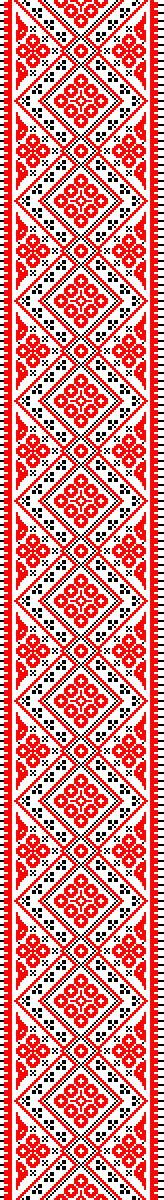 МОЛЧАНКА
Цель игры: Развивать умение действовать на сигнал, выдержку, творческий подход к игре.
Ход игры: Играющие выбирают ведущего, садятся вокруг него и поют:               Кони, кони, мои кони,               Мы сидели на балконе,               Чаю пили, чашки мыли,               По – турецки говорили:               -Чаб – чаляби, чаб – чаляби.               Прилетели журавли               И сказали нам: «Замри!»               А кто первый отомрет,               Тот получит шишку в лоб.              Не смеяться, не болтать,              А солдатиком стоять!


Как только споют последнее слово, все замолкают. Водящий старается рассмешить каждого из детей – движениями, смешными гримасами. Если кто – то из игроков засмеется или скажет слово, то отдает водящему фант. В конце игры каждый из участников свой фант выкупает: по желанию водящего выполняют различные действия (поют, читают стихотворение и т.д.)
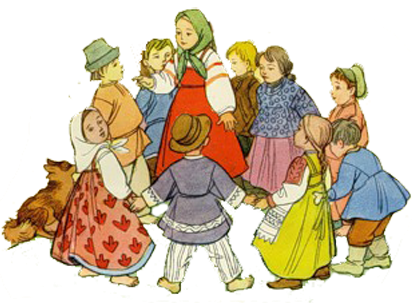 (русская народная ИГРА)
(русская народная ИГРА)
ПЧЕЛКИ И ЛАСТОЧКА
ПЧЕЛКИ И ЛАСТОЧКА
После этого Ласточка вылетает из «ГНЕЗДА» И ЛОВИТ ПЧЕЛ, КОТО­РЫЕ «ЛЕТАЮТ» ПО ВСЕЙ ПЛОЩАДКЕ. ПОЙМАННЫЙ ИГРАЮЩИЙ СТАНО­ВИТСЯ ЛАСТОЧКОЙ, ИГРА ПОВТОРЯЕТСЯ.
После этого Ласточка вылетает из «ГНЕЗДА» И ЛОВИТ ПЧЕЛ, КОТО­РЫЕ «ЛЕТАЮТ» ПО ВСЕЙ ПЛОЩАДКЕ. ПОЙМАННЫЙ ИГРАЮЩИЙ СТАНО­ВИТСЯ ЛАСТОЧКОЙ, ИГРА ПОВТОРЯЕТСЯ.
СЧИТАЛКОЙ ВЫБИРАЮТ ЛАСТОЧКУ И НА ВОЗВЫШЕНИИ ОТМЕЧАЮТ НЕБОЛЬШОЙ КРУГ — ЕЕ «ГНЕЗДО». ОСТАЛЬНЫЕ УЧАСТНИКИ — ПЧЕЛЫ — «ЛЕТАЮТ» ПО «ПОЛЯНЕ» И НАПЕВАЮТ:
Ласточка сидит в своем «гнездЕ» И СЛУШАЕТ ИХ ПЕСЕНКУ. ПО ОКОНЧАНИИ ПЕСНИ ЛАСТОЧКА ГОВОРИТ:
СЧИТАЛКОЙ ВЫБИРАЮТ ЛАСТОЧКУ И НА ВОЗВЫШЕНИИ ОТМЕЧАЮТ НЕБОЛЬШОЙ КРУГ — ЕЕ «ГНЕЗДО». ОСТАЛЬНЫЕ УЧАСТНИКИ — ПЧЕЛЫ — «ЛЕТАЮТ» ПО «ПОЛЯНЕ» И НАПЕВАЮТ:
Ласточка сидит в своем «гнездЕ» И СЛУШАЕТ ИХ ПЕСЕНКУ. ПО ОКОНЧАНИИ ПЕСНИ ЛАСТОЧКА ГОВОРИТ:
Ласточка встанет, Пчелку поймает.
Ласточка встанет, Пчелку поймает.
Зум, зум, зум! ЗУМ, ЗУМ, ЗУМ!
Зум, зум, зум! ЗУМ, ЗУМ, ЗУМ!
Медок собирают!
Медок собирают!
Пчелки летают,
Пчелки летают,
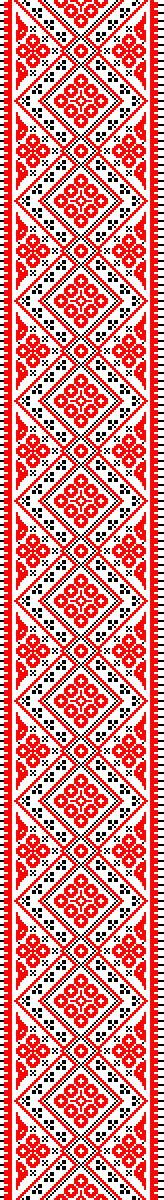 ЖМУРКИ
Цель игры: Развивать умение действовать по сигналу, учить ориентироваться в пространстве, соблюдать правила игры.
Ход игры: Играющие выбирают участника, изображающего кота, завязывают ему глаза платком, - он и есть жмурка, - подводят к двери и поют:     Иди, кот, на порог,                Где сметана и творог!                Повернись пять раз,                Лови мышек, а не нас!После этих слов все разбегаются, а кот их ищет. Дети увертываются, приседают, ходят на четвереньках (однако, прятаться или убегать очень далеко нельзя!). Если кот подойдет близко к какому – либо предмету, о который можно удариться, его предупреждают, говоря: «ОГОНЬ!» . Когда кот – жмурка поймает кого – либо из детей, тот занимает его место, и игра повторяется.
(русская народная ИГРА)
(русская народная ИГРА)
ПЧЕЛКИ И ЛАСТОЧКА
ПЧЕЛКИ И ЛАСТОЧКА
После этого Ласточка вылетает из «ГНЕЗДА» И ЛОВИТ ПЧЕЛ, КОТО­РЫЕ «ЛЕТАЮТ» ПО ВСЕЙ ПЛОЩАДКЕ. ПОЙМАННЫЙ ИГРАЮЩИЙ СТАНО­ВИТСЯ ЛАСТОЧКОЙ, ИГРА ПОВТОРЯЕТСЯ.
После этого Ласточка вылетает из «ГНЕЗДА» И ЛОВИТ ПЧЕЛ, КОТО­РЫЕ «ЛЕТАЮТ» ПО ВСЕЙ ПЛОЩАДКЕ. ПОЙМАННЫЙ ИГРАЮЩИЙ СТАНО­ВИТСЯ ЛАСТОЧКОЙ, ИГРА ПОВТОРЯЕТСЯ.
СЧИТАЛКОЙ ВЫБИРАЮТ ЛАСТОЧКУ И НА ВОЗВЫШЕНИИ ОТМЕЧАЮТ НЕБОЛЬШОЙ КРУГ — ЕЕ «ГНЕЗДО». ОСТАЛЬНЫЕ УЧАСТНИКИ — ПЧЕЛЫ — «ЛЕТАЮТ» ПО «ПОЛЯНЕ» И НАПЕВАЮТ:
Ласточка сидит в своем «гнездЕ» И СЛУШАЕТ ИХ ПЕСЕНКУ. ПО ОКОНЧАНИИ ПЕСНИ ЛАСТОЧКА ГОВОРИТ:
СЧИТАЛКОЙ ВЫБИРАЮТ ЛАСТОЧКУ И НА ВОЗВЫШЕНИИ ОТМЕЧАЮТ НЕБОЛЬШОЙ КРУГ — ЕЕ «ГНЕЗДО». ОСТАЛЬНЫЕ УЧАСТНИКИ — ПЧЕЛЫ — «ЛЕТАЮТ» ПО «ПОЛЯНЕ» И НАПЕВАЮТ:
Ласточка сидит в своем «гнездЕ» И СЛУШАЕТ ИХ ПЕСЕНКУ. ПО ОКОНЧАНИИ ПЕСНИ ЛАСТОЧКА ГОВОРИТ:
Ласточка встанет, Пчелку поймает.
Ласточка встанет, Пчелку поймает.
Зум, зум, зум! ЗУМ, ЗУМ, ЗУМ!
Зум, зум, зум! ЗУМ, ЗУМ, ЗУМ!
Медок собирают!
Медок собирают!
Пчелки летают,
Пчелки летают,
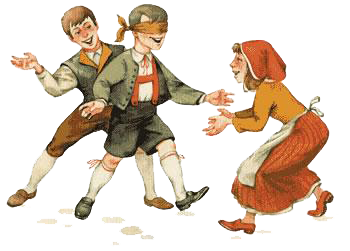 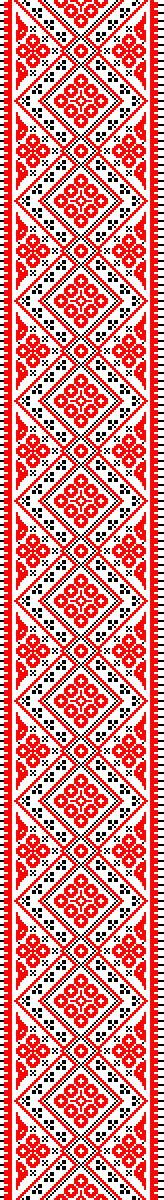 ПЕРСТЕНЬ
Цель игры: Развивать выдержку, ловкость, быстроту движений, умение менять направление во время бега. 
Ход игры: Дети садятся в ряд и складывают ладони лодочкой. Водящий вкладывает свои ладони в ладони каждого участника игры. Одному из них он должен незаметно оставить «перстень» - колечко, камушек, орех, который зажат у него между ладонями. 
При этом напевают:       Я по лавочке иду,                                          Золот перстень хороню –                                          В матушкин теремок,                                         Под батюшкин замок.                                         Вам не отгадать, не отгадать!                                         Мне вам не сказать, не сказать!Сидящие отвечают:     Мы давно уже гадали,                                       Мы давно перстень искали-                                       Все за крепкими замками,                                       За дубовыми дверями.

Затем один из играющих пытается отгадать, у кого спрятано кольцо. Ему приговаривают: «Покатилось колечко с красного крылечка – по овинам, по клетям, по амбарам, по сеням. Найди золотое колечко!» Если он найдет, с тем у кого было колечко обегают лавку. Бегут в разные стороны. Кто первый прибежит, тот и становится водящим.
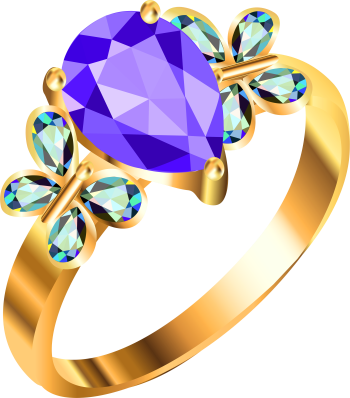 (русская народная ИГРА)
(русская народная ИГРА)
ПЧЕЛКИ И ЛАСТОЧКА
ПЧЕЛКИ И ЛАСТОЧКА
После этого Ласточка вылетает из «ГНЕЗДА» И ЛОВИТ ПЧЕЛ, КОТО­РЫЕ «ЛЕТАЮТ» ПО ВСЕЙ ПЛОЩАДКЕ. ПОЙМАННЫЙ ИГРАЮЩИЙ СТАНО­ВИТСЯ ЛАСТОЧКОЙ, ИГРА ПОВТОРЯЕТСЯ.
После этого Ласточка вылетает из «ГНЕЗДА» И ЛОВИТ ПЧЕЛ, КОТО­РЫЕ «ЛЕТАЮТ» ПО ВСЕЙ ПЛОЩАДКЕ. ПОЙМАННЫЙ ИГРАЮЩИЙ СТАНО­ВИТСЯ ЛАСТОЧКОЙ, ИГРА ПОВТОРЯЕТСЯ.
СЧИТАЛКОЙ ВЫБИРАЮТ ЛАСТОЧКУ И НА ВОЗВЫШЕНИИ ОТМЕЧАЮТ НЕБОЛЬШОЙ КРУГ — ЕЕ «ГНЕЗДО». ОСТАЛЬНЫЕ УЧАСТНИКИ — ПЧЕЛЫ — «ЛЕТАЮТ» ПО «ПОЛЯНЕ» И НАПЕВАЮТ:
Ласточка сидит в своем «гнездЕ» И СЛУШАЕТ ИХ ПЕСЕНКУ. ПО ОКОНЧАНИИ ПЕСНИ ЛАСТОЧКА ГОВОРИТ:
СЧИТАЛКОЙ ВЫБИРАЮТ ЛАСТОЧКУ И НА ВОЗВЫШЕНИИ ОТМЕЧАЮТ НЕБОЛЬШОЙ КРУГ — ЕЕ «ГНЕЗДО». ОСТАЛЬНЫЕ УЧАСТНИКИ — ПЧЕЛЫ — «ЛЕТАЮТ» ПО «ПОЛЯНЕ» И НАПЕВАЮТ:
Ласточка сидит в своем «гнездЕ» И СЛУШАЕТ ИХ ПЕСЕНКУ. ПО ОКОНЧАНИИ ПЕСНИ ЛАСТОЧКА ГОВОРИТ:
Ласточка встанет, Пчелку поймает.
Ласточка встанет, Пчелку поймает.
Зум, зум, зум! ЗУМ, ЗУМ, ЗУМ!
Зум, зум, зум! ЗУМ, ЗУМ, ЗУМ!
Медок собирают!
Медок собирают!
Пчелки летают,
Пчелки летают,
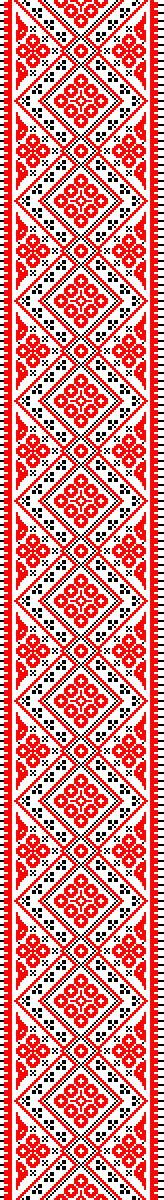 ЖАВОРОНОК
Цель игры: Развивать внимание, выдержку, ловкость, быстроту движений, умение менять направление во время бега. 
Ход игры: 
Дети стоят в кругу, поют: 
В небе жаворонок пел,Колокольчиком звенел.Порезвился в тишине,Спрятал песенку в траве.   

  «Жаворонок» – водящий ребенок с колокольчиком двигается поскоками внутри круга. С концом песни останавливается и кладет колокольчик на пол между двумя детьми. Эти дети поворачиваются спинами друг к другу. Все говорят: «Тот, кто песенку найдет, будет счастлив целый год». Эти двое обегают круг, двигаясь в противоположные стороны. Кто первым схватит колокольчик, становится «жаворонком». Игра повторяется.
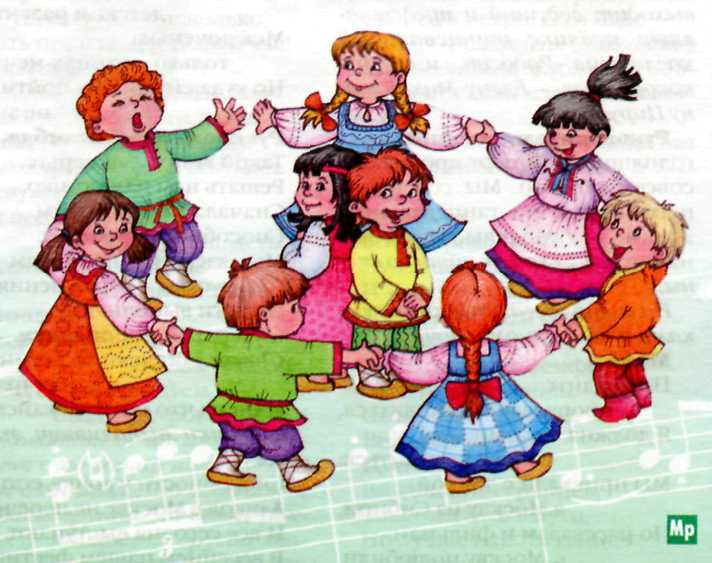 (русская народная ИГРА)
(русская народная ИГРА)
ПЧЕЛКИ И ЛАСТОЧКА
ПЧЕЛКИ И ЛАСТОЧКА
После этого Ласточка вылетает из «ГНЕЗДА» И ЛОВИТ ПЧЕЛ, КОТО­РЫЕ «ЛЕТАЮТ» ПО ВСЕЙ ПЛОЩАДКЕ. ПОЙМАННЫЙ ИГРАЮЩИЙ СТАНО­ВИТСЯ ЛАСТОЧКОЙ, ИГРА ПОВТОРЯЕТСЯ.
После этого Ласточка вылетает из «ГНЕЗДА» И ЛОВИТ ПЧЕЛ, КОТО­РЫЕ «ЛЕТАЮТ» ПО ВСЕЙ ПЛОЩАДКЕ. ПОЙМАННЫЙ ИГРАЮЩИЙ СТАНО­ВИТСЯ ЛАСТОЧКОЙ, ИГРА ПОВТОРЯЕТСЯ.
СЧИТАЛКОЙ ВЫБИРАЮТ ЛАСТОЧКУ И НА ВОЗВЫШЕНИИ ОТМЕЧАЮТ НЕБОЛЬШОЙ КРУГ — ЕЕ «ГНЕЗДО». ОСТАЛЬНЫЕ УЧАСТНИКИ — ПЧЕЛЫ — «ЛЕТАЮТ» ПО «ПОЛЯНЕ» И НАПЕВАЮТ:
Ласточка сидит в своем «гнездЕ» И СЛУШАЕТ ИХ ПЕСЕНКУ. ПО ОКОНЧАНИИ ПЕСНИ ЛАСТОЧКА ГОВОРИТ:
СЧИТАЛКОЙ ВЫБИРАЮТ ЛАСТОЧКУ И НА ВОЗВЫШЕНИИ ОТМЕЧАЮТ НЕБОЛЬШОЙ КРУГ — ЕЕ «ГНЕЗДО». ОСТАЛЬНЫЕ УЧАСТНИКИ — ПЧЕЛЫ — «ЛЕТАЮТ» ПО «ПОЛЯНЕ» И НАПЕВАЮТ:
Ласточка сидит в своем «гнездЕ» И СЛУШАЕТ ИХ ПЕСЕНКУ. ПО ОКОНЧАНИИ ПЕСНИ ЛАСТОЧКА ГОВОРИТ:
Ласточка встанет, Пчелку поймает.
Ласточка встанет, Пчелку поймает.
Зум, зум, зум! ЗУМ, ЗУМ, ЗУМ!
Зум, зум, зум! ЗУМ, ЗУМ, ЗУМ!
Медок собирают!
Медок собирают!
Пчелки летают,
Пчелки летают,
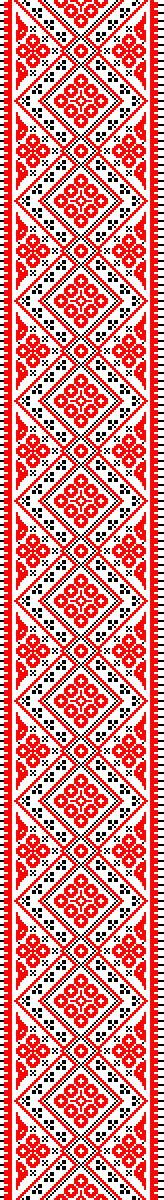 ЗАЗЫВАЛКИ НА ИГРУ
Тай-тай, налетай!                               Приглашаю детвору
    В интересную игру,                             На весёлую игру
    А какую – не скажу.                           А кого не примем 
    Поиграйте с нами,                             За уши поднимем.
    Догадайтесь сами!                             Уши будут красные.
                                                      До того прекрасные.

    1, 2, 3, 4, 5 –                                            Собирайся, народ,
   Выходи со мной играть!                       Кто со мной играть идет?

1, 2, 3, 4 – 
Руки выше, ноги шире!
1, 2, 3, 4, 5 – 
Будем мы сейчас играть!
Веселиться до обеда
И друг друга развлекать!
(русская народная ИГРА)
(русская народная ИГРА)
ПЧЕЛКИ И ЛАСТОЧКА
ПЧЕЛКИ И ЛАСТОЧКА
После этого Ласточка вылетает из «ГНЕЗДА» И ЛОВИТ ПЧЕЛ, КОТО­РЫЕ «ЛЕТАЮТ» ПО ВСЕЙ ПЛОЩАДКЕ. ПОЙМАННЫЙ ИГРАЮЩИЙ СТАНО­ВИТСЯ ЛАСТОЧКОЙ, ИГРА ПОВТОРЯЕТСЯ.
После этого Ласточка вылетает из «ГНЕЗДА» И ЛОВИТ ПЧЕЛ, КОТО­РЫЕ «ЛЕТАЮТ» ПО ВСЕЙ ПЛОЩАДКЕ. ПОЙМАННЫЙ ИГРАЮЩИЙ СТАНО­ВИТСЯ ЛАСТОЧКОЙ, ИГРА ПОВТОРЯЕТСЯ.
СЧИТАЛКОЙ ВЫБИРАЮТ ЛАСТОЧКУ И НА ВОЗВЫШЕНИИ ОТМЕЧАЮТ НЕБОЛЬШОЙ КРУГ — ЕЕ «ГНЕЗДО». ОСТАЛЬНЫЕ УЧАСТНИКИ — ПЧЕЛЫ — «ЛЕТАЮТ» ПО «ПОЛЯНЕ» И НАПЕВАЮТ:
Ласточка сидит в своем «гнездЕ» И СЛУШАЕТ ИХ ПЕСЕНКУ. ПО ОКОНЧАНИИ ПЕСНИ ЛАСТОЧКА ГОВОРИТ:
СЧИТАЛКОЙ ВЫБИРАЮТ ЛАСТОЧКУ И НА ВОЗВЫШЕНИИ ОТМЕЧАЮТ НЕБОЛЬШОЙ КРУГ — ЕЕ «ГНЕЗДО». ОСТАЛЬНЫЕ УЧАСТНИКИ — ПЧЕЛЫ — «ЛЕТАЮТ» ПО «ПОЛЯНЕ» И НАПЕВАЮТ:
Ласточка сидит в своем «гнездЕ» И СЛУШАЕТ ИХ ПЕСЕНКУ. ПО ОКОНЧАНИИ ПЕСНИ ЛАСТОЧКА ГОВОРИТ:
Ласточка встанет, Пчелку поймает.
Ласточка встанет, Пчелку поймает.
Зум, зум, зум! ЗУМ, ЗУМ, ЗУМ!
Зум, зум, зум! ЗУМ, ЗУМ, ЗУМ!
Медок собирают!
Медок собирают!
Пчелки летают,
Пчелки летают,
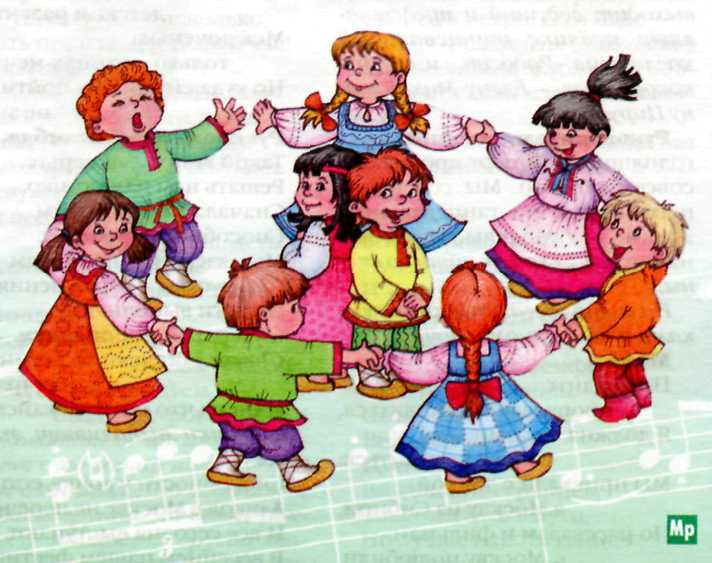 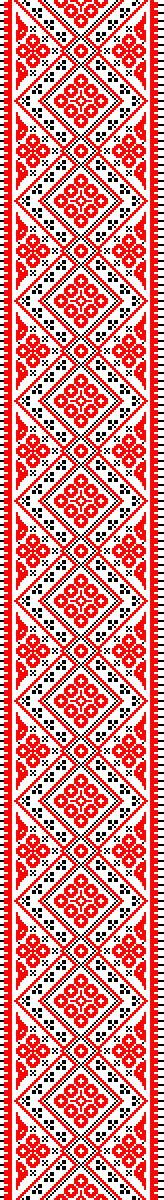 ЗАЗЫВАЛКИ НА ИГРУ
Эй, народ, веселей!                                          Эй, дружок, не зевай!
Поиграть беги скорей:                                   Подходи и поиграй!
В прятки, салки и футбол,                           Игры наши разные,
Подбегай ко мне гурьбой!                              Веселые все классные!

*****
Эй, ребята, поскорей                                1, 2, 3, 4, 5 – 
Собирай своих друзей!                              Детвора, давай играть!
Будем мы играть сейчас –                       Не ленитесь, улыбнитесь
Посмотрите все на нас!                         И ко мне гурьбой стремитесь!

*****
Первый, первый, я четвертый,                      Тай, тай, налетай,
Я уже сейчас в полете,                                    В интересную игру! 
Кто летит за мной скорей                             Всех принимаем 
Вместе будет веселей!                                    И не обижаем!
(русская народная ИГРА)
(русская народная ИГРА)
ПЧЕЛКИ И ЛАСТОЧКА
ПЧЕЛКИ И ЛАСТОЧКА
После этого Ласточка вылетает из «ГНЕЗДА» И ЛОВИТ ПЧЕЛ, КОТО­РЫЕ «ЛЕТАЮТ» ПО ВСЕЙ ПЛОЩАДКЕ. ПОЙМАННЫЙ ИГРАЮЩИЙ СТАНО­ВИТСЯ ЛАСТОЧКОЙ, ИГРА ПОВТОРЯЕТСЯ.
После этого Ласточка вылетает из «ГНЕЗДА» И ЛОВИТ ПЧЕЛ, КОТО­РЫЕ «ЛЕТАЮТ» ПО ВСЕЙ ПЛОЩАДКЕ. ПОЙМАННЫЙ ИГРАЮЩИЙ СТАНО­ВИТСЯ ЛАСТОЧКОЙ, ИГРА ПОВТОРЯЕТСЯ.
СЧИТАЛКОЙ ВЫБИРАЮТ ЛАСТОЧКУ И НА ВОЗВЫШЕНИИ ОТМЕЧАЮТ НЕБОЛЬШОЙ КРУГ — ЕЕ «ГНЕЗДО». ОСТАЛЬНЫЕ УЧАСТНИКИ — ПЧЕЛЫ — «ЛЕТАЮТ» ПО «ПОЛЯНЕ» И НАПЕВАЮТ:
Ласточка сидит в своем «гнездЕ» И СЛУШАЕТ ИХ ПЕСЕНКУ. ПО ОКОНЧАНИИ ПЕСНИ ЛАСТОЧКА ГОВОРИТ:
СЧИТАЛКОЙ ВЫБИРАЮТ ЛАСТОЧКУ И НА ВОЗВЫШЕНИИ ОТМЕЧАЮТ НЕБОЛЬШОЙ КРУГ — ЕЕ «ГНЕЗДО». ОСТАЛЬНЫЕ УЧАСТНИКИ — ПЧЕЛЫ — «ЛЕТАЮТ» ПО «ПОЛЯНЕ» И НАПЕВАЮТ:
Ласточка сидит в своем «гнездЕ» И СЛУШАЕТ ИХ ПЕСЕНКУ. ПО ОКОНЧАНИИ ПЕСНИ ЛАСТОЧКА ГОВОРИТ:
Ласточка встанет, Пчелку поймает.
Ласточка встанет, Пчелку поймает.
Зум, зум, зум! ЗУМ, ЗУМ, ЗУМ!
Зум, зум, зум! ЗУМ, ЗУМ, ЗУМ!
Медок собирают!
Медок собирают!
Пчелки летают,
Пчелки летают,
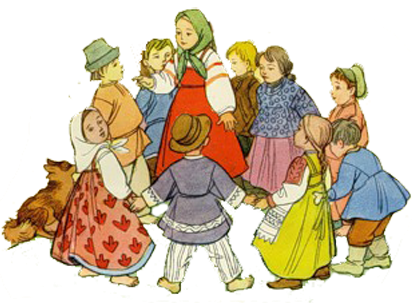 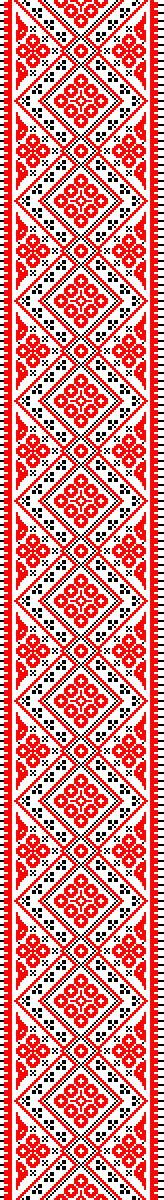 СЧИТАЛКИ
Белки зайцев угощали                               Гномик золото искалИ морковку подавали.                               И колпак свой потерял!Все орешки сами съели.                           Сел, заплакал: «Как же быть?!»А водить тебе велели!                              Выходи! Тебе водить!
                                                         *****Мы собрались поиграть.                            Пчелы в поле полетели,Ну кому же начинать?                              Зажужжали, загудели.Раз, два, три -                                              Сели пчелы на цветы.Начинаешь водить ты!                             Мы играем – водишь ты!



Конь ретивый                                                Раз, два, три, четыре!
С длиной гривой.                                           Жили мыши на квартире.
Скачет, скачет по полям.                           Чай пили, чашки били.
Тут и там! Тут и там!                               Потом денежки платили!
Где проскачет он –                                        Кто не хочет платить 
Выходи из круга вон!                                    Тому и водить!
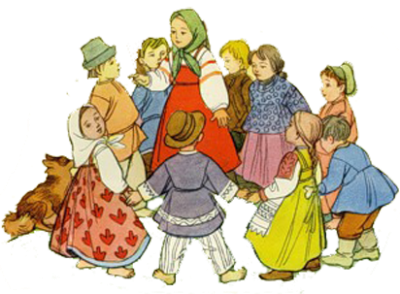 (русская народная ИГРА)
(русская народная ИГРА)
ПЧЕЛКИ И ЛАСТОЧКА
ПЧЕЛКИ И ЛАСТОЧКА
После этого Ласточка вылетает из «ГНЕЗДА» И ЛОВИТ ПЧЕЛ, КОТО­РЫЕ «ЛЕТАЮТ» ПО ВСЕЙ ПЛОЩАДКЕ. ПОЙМАННЫЙ ИГРАЮЩИЙ СТАНО­ВИТСЯ ЛАСТОЧКОЙ, ИГРА ПОВТОРЯЕТСЯ.
После этого Ласточка вылетает из «ГНЕЗДА» И ЛОВИТ ПЧЕЛ, КОТО­РЫЕ «ЛЕТАЮТ» ПО ВСЕЙ ПЛОЩАДКЕ. ПОЙМАННЫЙ ИГРАЮЩИЙ СТАНО­ВИТСЯ ЛАСТОЧКОЙ, ИГРА ПОВТОРЯЕТСЯ.
СЧИТАЛКОЙ ВЫБИРАЮТ ЛАСТОЧКУ И НА ВОЗВЫШЕНИИ ОТМЕЧАЮТ НЕБОЛЬШОЙ КРУГ — ЕЕ «ГНЕЗДО». ОСТАЛЬНЫЕ УЧАСТНИКИ — ПЧЕЛЫ — «ЛЕТАЮТ» ПО «ПОЛЯНЕ» И НАПЕВАЮТ:
Ласточка сидит в своем «гнездЕ» И СЛУШАЕТ ИХ ПЕСЕНКУ. ПО ОКОНЧАНИИ ПЕСНИ ЛАСТОЧКА ГОВОРИТ:
СЧИТАЛКОЙ ВЫБИРАЮТ ЛАСТОЧКУ И НА ВОЗВЫШЕНИИ ОТМЕЧАЮТ НЕБОЛЬШОЙ КРУГ — ЕЕ «ГНЕЗДО». ОСТАЛЬНЫЕ УЧАСТНИКИ — ПЧЕЛЫ — «ЛЕТАЮТ» ПО «ПОЛЯНЕ» И НАПЕВАЮТ:
Ласточка сидит в своем «гнездЕ» И СЛУШАЕТ ИХ ПЕСЕНКУ. ПО ОКОНЧАНИИ ПЕСНИ ЛАСТОЧКА ГОВОРИТ:
Ласточка встанет, Пчелку поймает.
Ласточка встанет, Пчелку поймает.
Зум, зум, зум! ЗУМ, ЗУМ, ЗУМ!
Зум, зум, зум! ЗУМ, ЗУМ, ЗУМ!
Медок собирают!
Медок собирают!
Пчелки летают,
Пчелки летают,
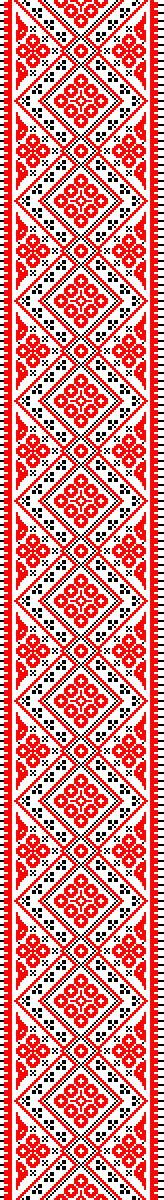 СЧИТАЛКИ
Раз, два, три, четыре, пять,                    Обезьяна Чи-чи-чи
Негде зайчику скакать,                             Продавала кирпичи.                                                                                                    
Всюду ходит волк, волк,                            Не успела продавать -                                                                                                                               
Он зубами - щелк, щелк!                           Улетела под кровать.                                                                                 
А мы спрячемся в кусты,                          Под кроватью пусто –
Прячься, заинька, и ты.                            Выросла капуста.    
Ты, волчище, погоди,                                  Посчитаем кочаны:                                                                                
Как попрячемся - иди!                               Раз, два, три -                                                      
                                                                       Ты из круга выходи!
*****
   За морями, за горами,                              Начинается считалка:                             
   За железными столбами,                       На берёзу села галка,                                                                                                                                                         
   На пригорке теремок,                             Две вороны, воробей,                                                                                                
   На дверях висит замок,                          Три сороки, соловей.                                                                                               
   Ты за ключиком иди                                 Раз, два, три -                               
   И замочек отопри.                                   Ты из круга выходи!
(русская народная ИГРА)
(русская народная ИГРА)
ПЧЕЛКИ И ЛАСТОЧКА
ПЧЕЛКИ И ЛАСТОЧКА
После этого Ласточка вылетает из «ГНЕЗДА» И ЛОВИТ ПЧЕЛ, КОТО­РЫЕ «ЛЕТАЮТ» ПО ВСЕЙ ПЛОЩАДКЕ. ПОЙМАННЫЙ ИГРАЮЩИЙ СТАНО­ВИТСЯ ЛАСТОЧКОЙ, ИГРА ПОВТОРЯЕТСЯ.
После этого Ласточка вылетает из «ГНЕЗДА» И ЛОВИТ ПЧЕЛ, КОТО­РЫЕ «ЛЕТАЮТ» ПО ВСЕЙ ПЛОЩАДКЕ. ПОЙМАННЫЙ ИГРАЮЩИЙ СТАНО­ВИТСЯ ЛАСТОЧКОЙ, ИГРА ПОВТОРЯЕТСЯ.
СЧИТАЛКОЙ ВЫБИРАЮТ ЛАСТОЧКУ И НА ВОЗВЫШЕНИИ ОТМЕЧАЮТ НЕБОЛЬШОЙ КРУГ — ЕЕ «ГНЕЗДО». ОСТАЛЬНЫЕ УЧАСТНИКИ — ПЧЕЛЫ — «ЛЕТАЮТ» ПО «ПОЛЯНЕ» И НАПЕВАЮТ:
Ласточка сидит в своем «гнездЕ» И СЛУШАЕТ ИХ ПЕСЕНКУ. ПО ОКОНЧАНИИ ПЕСНИ ЛАСТОЧКА ГОВОРИТ:
СЧИТАЛКОЙ ВЫБИРАЮТ ЛАСТОЧКУ И НА ВОЗВЫШЕНИИ ОТМЕЧАЮТ НЕБОЛЬШОЙ КРУГ — ЕЕ «ГНЕЗДО». ОСТАЛЬНЫЕ УЧАСТНИКИ — ПЧЕЛЫ — «ЛЕТАЮТ» ПО «ПОЛЯНЕ» И НАПЕВАЮТ:
Ласточка сидит в своем «гнездЕ» И СЛУШАЕТ ИХ ПЕСЕНКУ. ПО ОКОНЧАНИИ ПЕСНИ ЛАСТОЧКА ГОВОРИТ:
Ласточка встанет, Пчелку поймает.
Ласточка встанет, Пчелку поймает.
Зум, зум, зум! ЗУМ, ЗУМ, ЗУМ!
Зум, зум, зум! ЗУМ, ЗУМ, ЗУМ!
Медок собирают!
Медок собирают!
Пчелки летают,
Пчелки летают,
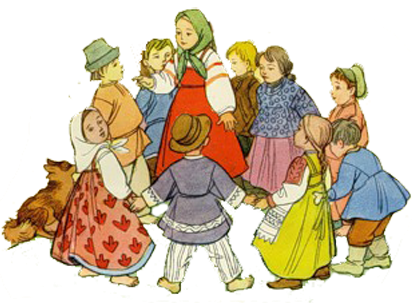 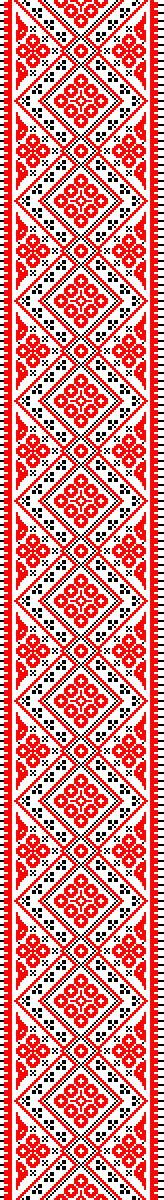 СЧИТАЛКИ
Крутим прыгалки быстрее-                         Пчёлы в поле полетели, Выбегаем веселее.                                          Зажужжали, загудели,Ты прыжки свои считай,                            Сели пчёлы на цветы. Зацепился - вылетай.                                   Мы играем - водишь ты.

*****
    За морями, за горами,                                      Катилась торба
    За железными столбами,                               С великого горба
     На пригорке теремок,                                    В этой торбе:                                                                  
    На дверях висит замок,                                  Хлеб, соль, пшеница,
   Ты за ключиком иди                                         С кем желаешь поделиться?
  И замочек отопри.                                            Выбирай поскорей,
                                                                               Не задерживай добрых 
                                                                               И мудрых людей.


     Плыл по морю чемодан,                          Раз, два, три, четыре, пять,  
     В чемодане был диван,                            Мы собрались поиграть.                                  
     На диване ехал слон                                К нам сорока прилетела                                  
     Кто не верит - выйди вон!                     И тебе водить велела.
(русская народная ИГРА)
(русская народная ИГРА)
ПЧЕЛКИ И ЛАСТОЧКА
ПЧЕЛКИ И ЛАСТОЧКА
После этого Ласточка вылетает из «ГНЕЗДА» И ЛОВИТ ПЧЕЛ, КОТО­РЫЕ «ЛЕТАЮТ» ПО ВСЕЙ ПЛОЩАДКЕ. ПОЙМАННЫЙ ИГРАЮЩИЙ СТАНО­ВИТСЯ ЛАСТОЧКОЙ, ИГРА ПОВТОРЯЕТСЯ.
После этого Ласточка вылетает из «ГНЕЗДА» И ЛОВИТ ПЧЕЛ, КОТО­РЫЕ «ЛЕТАЮТ» ПО ВСЕЙ ПЛОЩАДКЕ. ПОЙМАННЫЙ ИГРАЮЩИЙ СТАНО­ВИТСЯ ЛАСТОЧКОЙ, ИГРА ПОВТОРЯЕТСЯ.
СЧИТАЛКОЙ ВЫБИРАЮТ ЛАСТОЧКУ И НА ВОЗВЫШЕНИИ ОТМЕЧАЮТ НЕБОЛЬШОЙ КРУГ — ЕЕ «ГНЕЗДО». ОСТАЛЬНЫЕ УЧАСТНИКИ — ПЧЕЛЫ — «ЛЕТАЮТ» ПО «ПОЛЯНЕ» И НАПЕВАЮТ:
Ласточка сидит в своем «гнездЕ» И СЛУШАЕТ ИХ ПЕСЕНКУ. ПО ОКОНЧАНИИ ПЕСНИ ЛАСТОЧКА ГОВОРИТ:
СЧИТАЛКОЙ ВЫБИРАЮТ ЛАСТОЧКУ И НА ВОЗВЫШЕНИИ ОТМЕЧАЮТ НЕБОЛЬШОЙ КРУГ — ЕЕ «ГНЕЗДО». ОСТАЛЬНЫЕ УЧАСТНИКИ — ПЧЕЛЫ — «ЛЕТАЮТ» ПО «ПОЛЯНЕ» И НАПЕВАЮТ:
Ласточка сидит в своем «гнездЕ» И СЛУШАЕТ ИХ ПЕСЕНКУ. ПО ОКОНЧАНИИ ПЕСНИ ЛАСТОЧКА ГОВОРИТ:
Ласточка встанет, Пчелку поймает.
Ласточка встанет, Пчелку поймает.
Зум, зум, зум! ЗУМ, ЗУМ, ЗУМ!
Зум, зум, зум! ЗУМ, ЗУМ, ЗУМ!
Медок собирают!
Медок собирают!
Пчелки летают,
Пчелки летают,
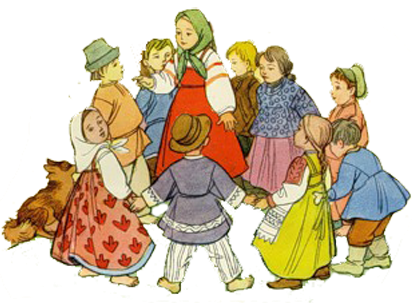 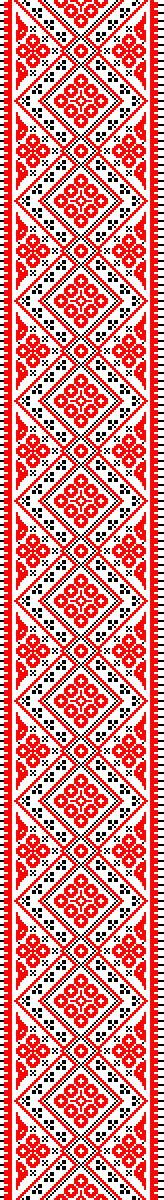 СЧИТАЛКИ
За стеклянными дверями                            Вышли мыши как-то раз                                                                                             Сидит мишка с пирогами.                          Посмотреть который час.                                                               -  Мишка, Мишенька, дружок!                   Раз - два - три - четыре,                                                              Сколько стоит пирожок?                           Мыши дернули за гири.    
 - Пирожок-то по рублю,                            Тут раздался страшный звон -                                                             
  Выходи, кого люблю!                                 Разбежались мыши вон!

                                                   *****
 Раз, два, три, четыре, пять,                             Как на нашем сеновале                            
Нам друзей не сосчитать.                                 Две лягушки ночевали.                          
 А без друга в жизни туго,                                 Утром встали, щей поели,                           Выходи скорей из круга.                                      И тебе водить велели.                     
                                                      


В огороде у Егора                                    Вот лисичка, вот опёнок,                               Тыква, репа, помидоры.                          Сыроежка и маслёнок,                              В огороде у Ивана                                    Белый, рыжик, груздь, чернушка,                             Кабачки и баклажаны.                          Подберёзовик, волнушка.                              Ты посадишь патиссон,                         Поищи-ка шампиньон,                              Выходи из круга вон!                              Выходи из круга вон!
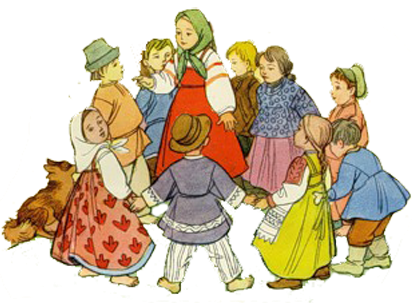 (русская народная ИГРА)
(русская народная ИГРА)
ПЧЕЛКИ И ЛАСТОЧКА
ПЧЕЛКИ И ЛАСТОЧКА
После этого Ласточка вылетает из «ГНЕЗДА» И ЛОВИТ ПЧЕЛ, КОТО­РЫЕ «ЛЕТАЮТ» ПО ВСЕЙ ПЛОЩАДКЕ. ПОЙМАННЫЙ ИГРАЮЩИЙ СТАНО­ВИТСЯ ЛАСТОЧКОЙ, ИГРА ПОВТОРЯЕТСЯ.
После этого Ласточка вылетает из «ГНЕЗДА» И ЛОВИТ ПЧЕЛ, КОТО­РЫЕ «ЛЕТАЮТ» ПО ВСЕЙ ПЛОЩАДКЕ. ПОЙМАННЫЙ ИГРАЮЩИЙ СТАНО­ВИТСЯ ЛАСТОЧКОЙ, ИГРА ПОВТОРЯЕТСЯ.
СЧИТАЛКОЙ ВЫБИРАЮТ ЛАСТОЧКУ И НА ВОЗВЫШЕНИИ ОТМЕЧАЮТ НЕБОЛЬШОЙ КРУГ — ЕЕ «ГНЕЗДО». ОСТАЛЬНЫЕ УЧАСТНИКИ — ПЧЕЛЫ — «ЛЕТАЮТ» ПО «ПОЛЯНЕ» И НАПЕВАЮТ:
Ласточка сидит в своем «гнездЕ» И СЛУШАЕТ ИХ ПЕСЕНКУ. ПО ОКОНЧАНИИ ПЕСНИ ЛАСТОЧКА ГОВОРИТ:
СЧИТАЛКОЙ ВЫБИРАЮТ ЛАСТОЧКУ И НА ВОЗВЫШЕНИИ ОТМЕЧАЮТ НЕБОЛЬШОЙ КРУГ — ЕЕ «ГНЕЗДО». ОСТАЛЬНЫЕ УЧАСТНИКИ — ПЧЕЛЫ — «ЛЕТАЮТ» ПО «ПОЛЯНЕ» И НАПЕВАЮТ:
Ласточка сидит в своем «гнездЕ» И СЛУШАЕТ ИХ ПЕСЕНКУ. ПО ОКОНЧАНИИ ПЕСНИ ЛАСТОЧКА ГОВОРИТ:
Ласточка встанет, Пчелку поймает.
Ласточка встанет, Пчелку поймает.
Зум, зум, зум! ЗУМ, ЗУМ, ЗУМ!
Зум, зум, зум! ЗУМ, ЗУМ, ЗУМ!
Медок собирают!
Медок собирают!
Пчелки летают,
Пчелки летают,